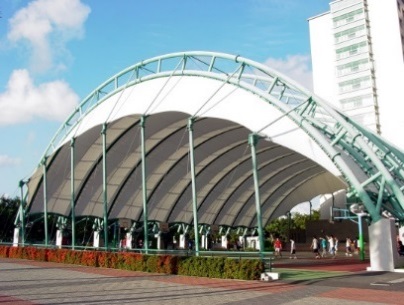 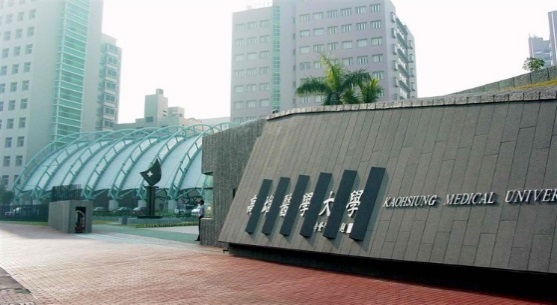 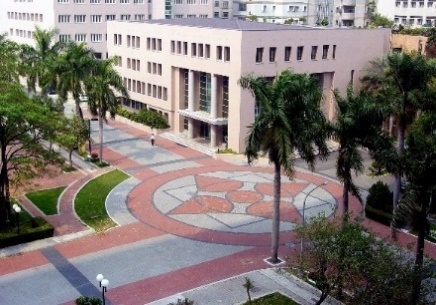 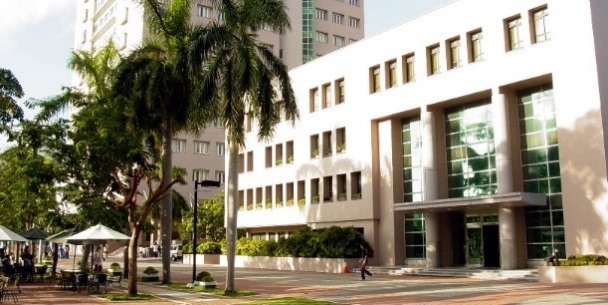 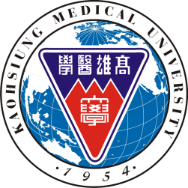 高雄醫學大學
KAOHSIUNG MEDICAL UNIVERSITY
108學年度導師會議簡報
教務處：近期重要教務資訊宣導
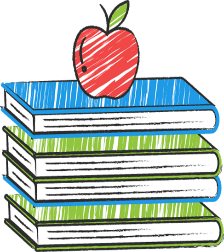 報告人：賴秋蓮教務長
中華民國108年9月12日
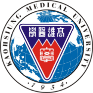 KAOHSIUNG MEDICAL UNIVERSITY
本學期選課資訊
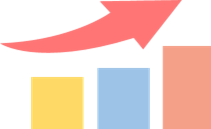 8月12日至8月26日止
本學期預選課
9月2日至9月16日中午12:00止
加退選期間
9月16日15：00至至9月19日止
人工加選期間
選課清單線上審核
9月30日至10月6日止
導師審核時間
10月7日至10月13日止
系所主任審核時間
選課清單線上審核
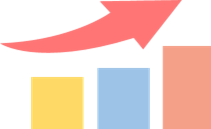 配合網路無紙化作業及提高便利性。
103學年度起無須繳交選課清單。
選課資料皆以學生資訊系統為準（ D.1.22.課表查詢與選課清單列印）。
選課清單操作流程
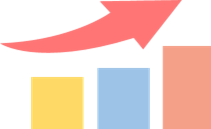 學生選課清單審核2種方式
第1種
單一審核及確認導生選課資料
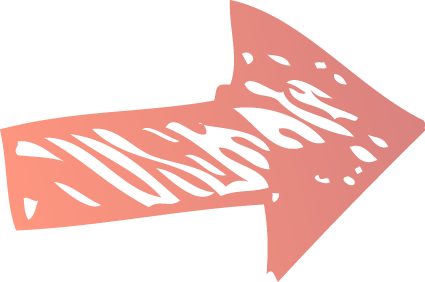 到T.4.5.00.導生選課清單審核作業
批次預覽所有導生選課資料，並批次確定選課清單
第2種
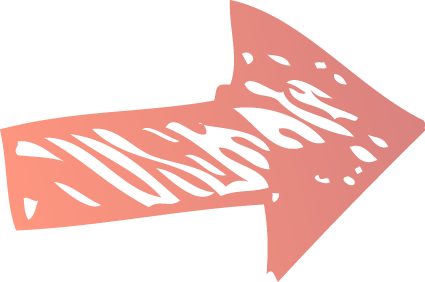 教師授課注意事項
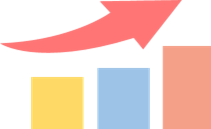 大學法施行細則第23條第一項規定「本法第二十六條第五項所定大學學分之計算，原則以授課滿十八小時為一學分。」。
本校學則第22條第一項規定「本校採學年學分制，各學系開設科目其每學期授課週數以十八週（含期中、期末考週）計算為原則。」。
請各課程教師務必依據校務資訊系統之課程進度表內容授課，評分項目分配，亦應依據課程大綱所列進行授課。
教師授課注意事項
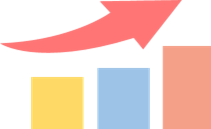 本校「課程開設辦法」第七條規定：
授課教師應依據公告之課程進度表進行授課，如遇特殊情形需調課時，需至本校資訊系統填寫調課申請。
課程若需更改全學期上課時間，課程主負責教師需填寫調課申請單，並取得修課學生全數簽名同意。
調課申請需經各系所、中心、學位學程主管同意後，繳至教務處備查，始得更正上課時間及教室。
為維護學生之受教權，授課教師於提出調課申請前，需確定該課程之所有修課學生於擬調課時間皆無任何衝堂後，方可提出申請。
期中停修制度
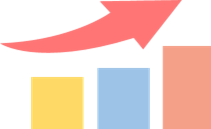 為照顧學生在學期中可能發生之學習適應問題，教務處自105學年度起開辦課程期中停修申請，停修期程為每學期第12至13週辦理。
通過停修課程之科目名稱仍會記錄於學生歷年成績列表中，並於成績欄上註記「棄」。 該科目將不會有成績紀錄，且學分數不會納入當學期平均成績計算。
辦理停修退選後，同一學期不得再以任何理由申請加選。
相關規定請參閱本校本校學生選課辦法第八條規定辦理。
期中、期末考試制度變更
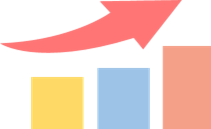 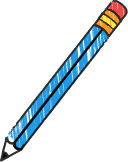 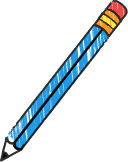 107學年度開始新制
舊制
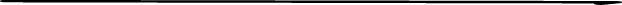 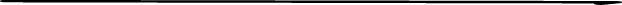 停課
沒考試課程
需照常上課
單班課程：教師安排於原班原時段進行考試
教務處統籌
規劃考試時程、教室安排
多班課程：教務處規劃中午或晚上（6點後）進行考試
學生考試座位
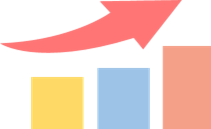 教師於期中/末考試週安排考試者，得於校務資訊系統T.2.1.01.教師命題&考試時間查詢列印學生座位表

教師自行安排考試者，得於校務資訊系統T.2.1.10.教室座位列印進行學生考試座位安排及座位表列印
監考教師注意事項
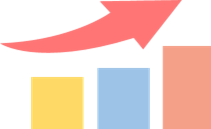 監考
考試時監試人員應逐一查對學生證
缺考學生之試卷，監考人員要負責收回，並將缺考學生學號寫在黑板上
試題除因印刷不明考生得舉手請問外，其它概不作答
違紀情形
監考人員應將每場應到人數、實到人數、缺考學生學號及人數、未帶學生證學號、違紀或作弊等情形，分別記錄於「考場記錄」欄內，並在表上簽名或蓋章。如有違紀或作弊等情形，需請違規學生簽名，若拒絕簽名者，請將違規學生帶至教務處
每場考試務請監考人員特別注意防止考生將試卷試題攜出場外
學生如有作弊行為經監試人員發現應當場阻止，並沒收相關證據，且將處理經過詳實記載於考場記錄表，考試結束後一併向教務處提報
本學期期末考試資訊
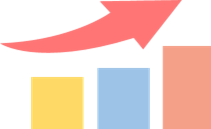 6月17日至6月21日
本學期期末考試時程
6月22日至6月28日
教師成績維護期程
7月1日至7月12日
教師申請更改成績時程
期中、期末考試作業
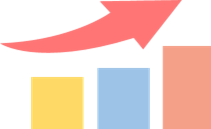 教師於期中/末考試週安排考試者，得於校務資訊系統T.2.1.01.教師命題&考試時間查詢列印學生座位表

教師自行安排考試者，得於校務資訊系統T.2.1.10.教室座位列印進行學生考試座位安排及座位表列印
英文畢業門檻審核流程
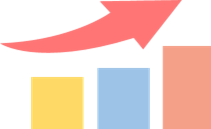 ※ 107學年度第2學期起，修習進修英文課程
    無須檢附證明文件
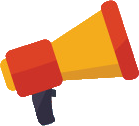 將合格證明文件影本貼於英文畢業門檻證明文件上
將合格證明文件之電子檔上傳
學生資訊系統D2505證照(含英檢維護)登錄資料
至教務處網頁下載「英文畢業門檻證明文件」
連同正本送至學系審核
02
04
05
01
03
大學部應屆畢業生           英文檢定門檻預警統計表
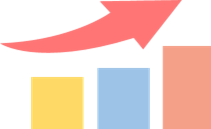 107學年度大學部應屆畢業生英文畢業門檻通過率達80.41％。
統計資料截至108年5月20日止
大學部應屆畢業生           英文檢定門檻預警統計表
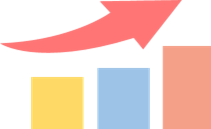 統計資料截至108年5月20日止
暑期補修課程（第2階段）
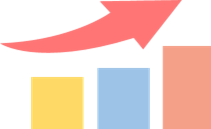 7月1日至7月10日止
開班科目調查
特殊開班申請
7月15日至7月18日止
學生網路選課
7月22日至7月24日止
7月31日
公告確定開班科目
輔系、雙主修開放學系
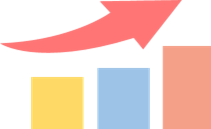 各學系開放校內輔系、雙主修情形
輔系、雙主修時程
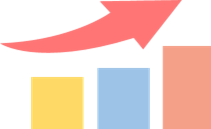 108學年度輔系、雙主修申請時程公告於教務處網頁最新消息。
申請時程如下
公告合於資格名單及面試時間
線上報名期間
輔系、雙主修面試
放榜
7/11(四)
8/1(四)
6/19 (三)上午9:00
6/26(三)下午5:30止
7/13(六)
7/17(三)
～
～
相關重要時程及注意事項，請參閱教務處網頁。
校內轉系申請時程
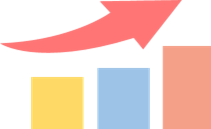 就讀至少滿一學年者，即可依本校轉系辦法及簡章規定，申請轉入他系二年級。
有關109學年度轉系資訊，預計108年10月下旬公告暫定名額、預計109年4月中旬公告簡章，敬請於本校招生資訊網（https://enr.kmu.edu.tw）查閱或下載。（此平台仍保留前學年度招生名額及簡章，建議可酌作參考。 ）
109學年度轉系名額尚未公告（俟須以108學年度註冊後之缺額數為限），在此提供108學年度開放學系供參考：
　二年級：除醫學系（因受總量管控，無缺額）外，各學系均開放。
　三年級：限醫學系、牙醫系、口衛系、香粧品系、醫放系、公衛系、職治系、
　　　　　醫化系、生物系、生技系。
109學年度尚規劃中，提供前一學年度申請時程供參考：
[Speaker Notes: 招生組增修108.08.12 (108-1草稿)]
學習預警與學業輔導-          各燈號預設定義
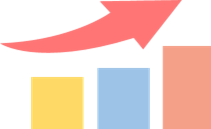 說明:
授課教師可在期初依據課程內容自定燈號定義 (T.2.0.03e.課程預警燈號成績設定)
本期初、期中學業          高風險學生人數統計
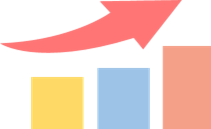 說明
1.期初學業高風險學生:曾有一次學業成績1/2不及格記錄學生。
2.期中學業高風險學生:曾有一次學業成績1/2不及格紀錄且期中預警≧40%學生。
本期初、期中學業          高風險學生人數統計
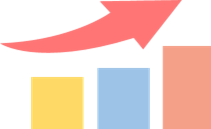 說明
1.期初學業高風險學生:曾有一次學業成績1/2不及格記錄學生。
2.期中學業高風險學生:曾有一次學業成績1/2不及格紀錄且期中預警≧40%學生。
學生學習預警與輔導
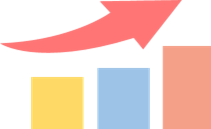 持續推動「學業高關懷學生預警輔導三道迴圈」
第一道迴圈
篩選曾經學業成績1/2不及格學生
通知學系導師、心輔組協同追蹤輔導
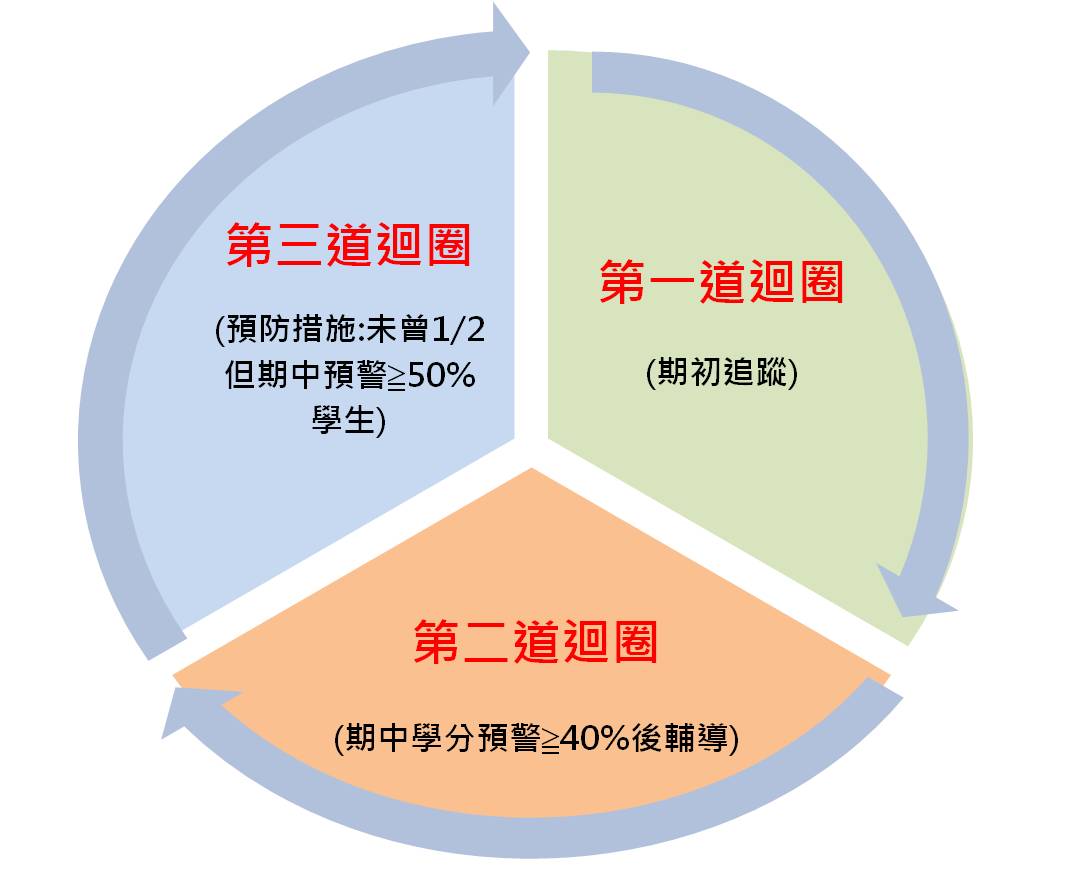 第三道迴圈
篩選未曾有1/2記錄但本次期中預警≧50%學生。
提供課輔資源，若學生有情緒困擾需協助者，及時轉介本校學務處關懷輔導
第二道迴圈
篩選曾學業成績1/2不及格且期中預警≧40%不及格學生
通知各系導師、心輔組共同進行輔導
歡迎本校教師開設         推廣教育課程
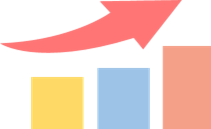 可自主規劃課程收費金額
學分班：由各系所提出申請，其課程總收入的74 % 經費歸入開課系所（含72.5%業務費及1.5%系所發展相關經費）。
非學分班(含市民學苑)：可由單位或教師提出申請，其課程總收入的72.5 % 經費由主負責教師支付推廣課程運作花費，1.5% 經費回饋給開課系所。
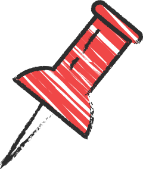 自108學年度起，依據本校「專任教師新聘及升等計分標準」，開設學分班與非學分班課程之主負責教師，每門核給10分。
感謝聆聽、敬請指教
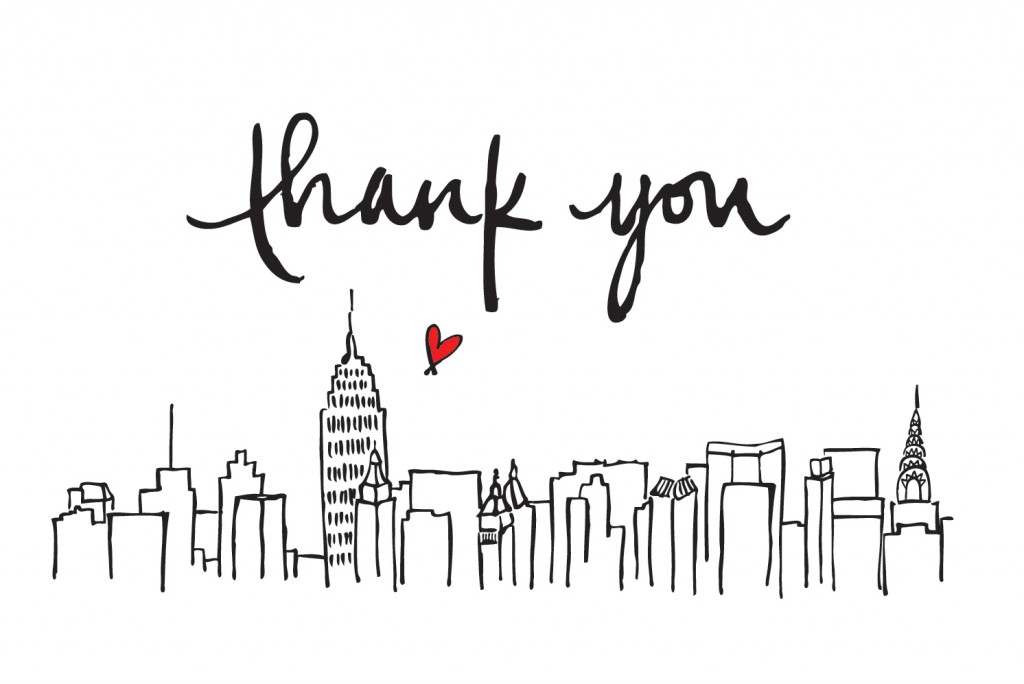 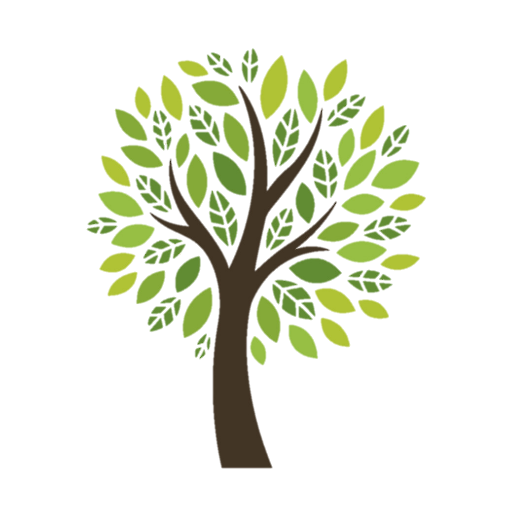